Operacije   s   razlomcima
RAZLOMCI U KUHINJI
TIRAMISU   S   JAGODAMA
Sastojci:
Prvi sastojak je 25 dag svježeg sira
25 dag = 250 g = 0.25 kg = ¼ kg
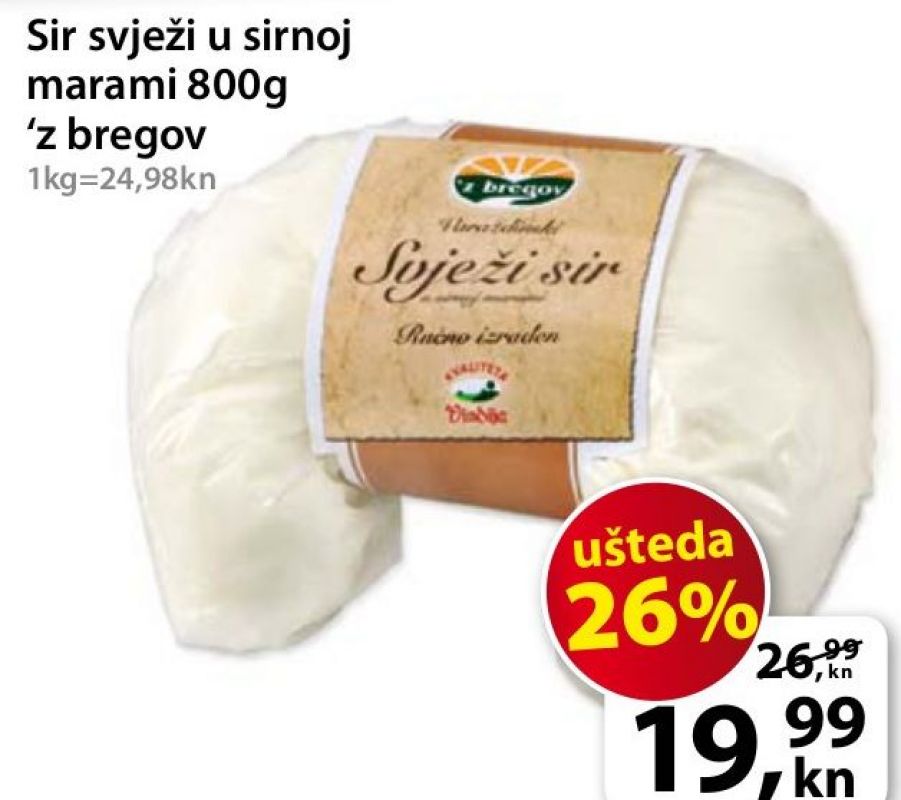 TIRAMISU   S   JAGODAMA
Drugi sastojak je 25 dag  sira  Mascarponea
25 dag= 250 g = 0.25 kg = ¼ kg
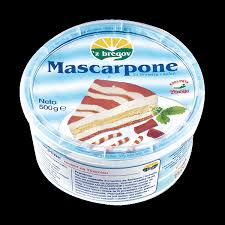 TIRAMISU   S   JAGODAMA
Treći sastojak je 1dl narančina soka
1dl = 100 ml =  0.10 L = 1/10 L
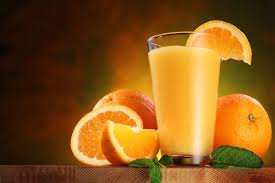 TIRAMISU   S   JAGODAMA
Četvrti sastojak je ½ vrečice vanilin šećera (1 vrečica = 8 g)
4 g = 0.4 dag = 4/10 dag = 0.004 kg = 4/1000 [1/250]kg
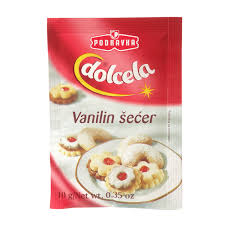 TIRAMISU   S   JAGODAMA
Peti sastojak je 60 grama šećera
60 g = 6 dag = 60/1000 kg = 0.060 kg
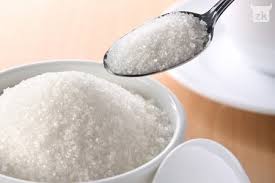 TIRAMISU   S   JAGODAMA
Šesti sastojak je 2 dl tučenog vrhnja
2 dl = 200 ml = 0.2 L = 1/5 L
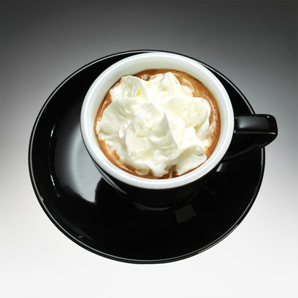 TIRAMISU   S   JAGODAMA
Sedmi sastojak je 25 dag jagoda
25 dag = 250 g = 0.25 kg = ¼ kg
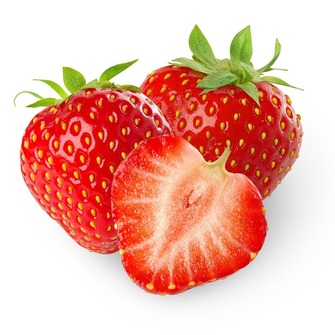 TIRAMISU   S   JAGODAMA
Osmi sastojak je 1 dl soka od jagode
1 dl = 100 ml = 0.1 L = 1/10 L
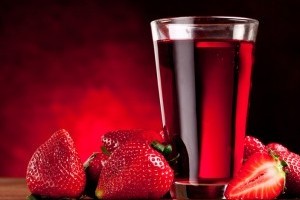 TIRAMISU   S   JAGODAMA
Deveti sastojak je 5 ml konjaka
5 ml = 0.05 dl = 1/25 = dl = 0.005 L = 1/250 L
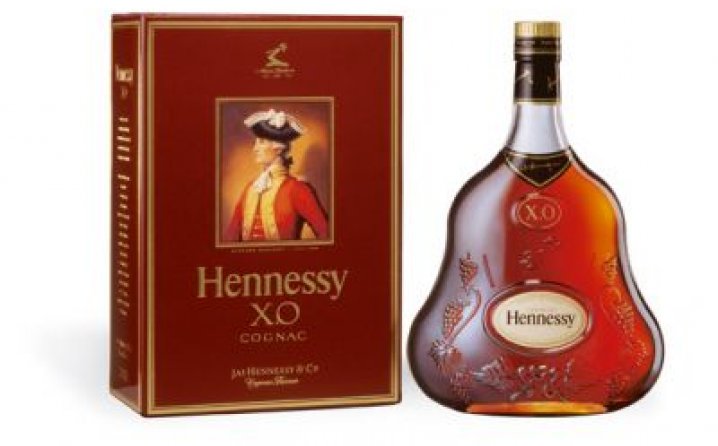 TIRAMISU   S   JAGODAMA
Deveti sastojak je 15 dag piškota
15 dag = 150 g = 0.15 kg = 3/20 kg
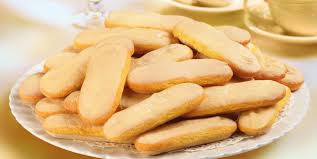 TIRAMISU   S   JAGODAMA
Svi sastojci se rasporede u posudu i čine jedan kolač koji se prije posluživanja stavi u zamrzivač na jedan sat 
1h = 60 min = 3600 sek = 1/24 dana
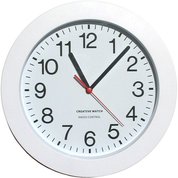 Dobar tek!
Leticija   i   Julija♥
 Kuhinja  s  matematikom
 6.c